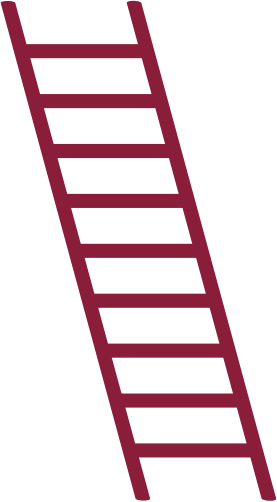 Atalgojuma pārredzamības
pasākumi - starptautiskā pieredze
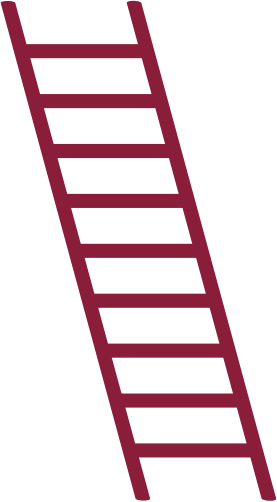 Agnese Gaile,
LM Sociālās politikas plānošanas un attīstības departamenta vecākā eksperte
Izaicinājums – kopīga izpratne par terminoloģiju
Vienlīdzīgs atalgojums
vs.
Darba samaksas atšķirības sievietēm un vīriešiem
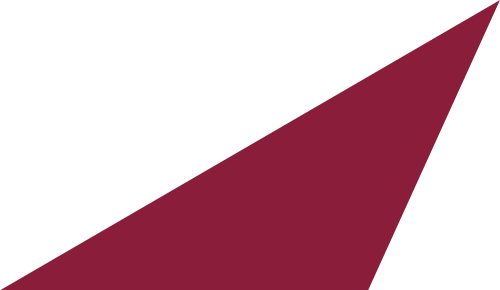 Caurskatāmība kā instruments atalgojuma atšķirības mazināšanai
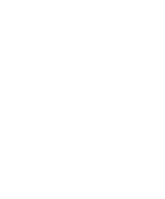 Lietuvas  prakse

Uzņēmumos ar vismaz 20 darbiniekiem obligāti nepieciešama darba devēja apstiprināta atlīdzības sistēma.

Visiem darbiniekiem jābūt iepazīstinātiem ar to.
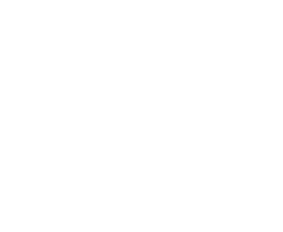 Atalgojuma pārskatāmības pasākumi.
Atalgojuma norāde darba sludinājumos
Informācijas sniegšana darbinieku pārstāvjiem
Informācijas publiskošana par vidējo atalgojumu, piemēram, gada pārskata ietvaros
Darba koplīgumu publiskošana
Kanādas prakse

Darba devējiem, kuri nodarbina vismaz 10 darbiniekus, ir jāizstrādā un ik pēc 5 gadiem jāaktualizē taisnīga atalgojuma plāns.

Darba devējiem ir jāveic atalgojuma analīze, pat ja viņi uzskata, ka tie jau ievēro prasības.
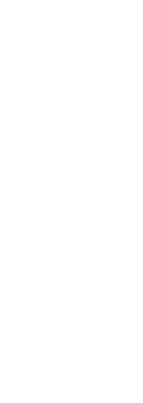 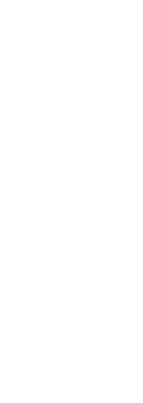 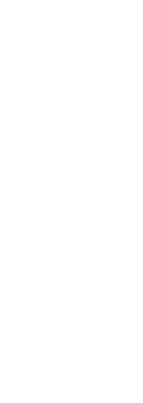 Lielbritānijas prakse

Atalgojuma pārredzamības metodika izstrādāta kopā ar darba devējiem.

Tiek sekmēta labā prakse, piemēram, darba devēji tiek aicināti izvairīties no jautājumiem par kandidātu līdzšinējo atalgojumu.
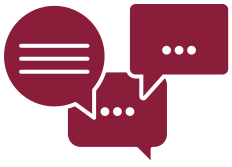 Kopējā darba samaksas atšķirība starp dzimumiem – vidējā un mediānas
Publicējamā informācija.
Vīriešu un sieviešu īpatsvars, kuri strādā dažādās atalgojuma kvartilēs
Piemaksu saņēmušo vīriešu un sieviešu īpatsvars
Atalgojuma sistēma, politika